Teachers information
Mazada Akter
Lecturer (English)
Barabor alim Madrasha
Class : 1x
Subject : English 1st paper
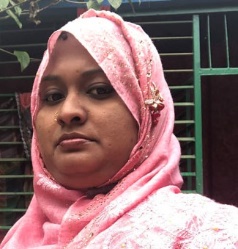 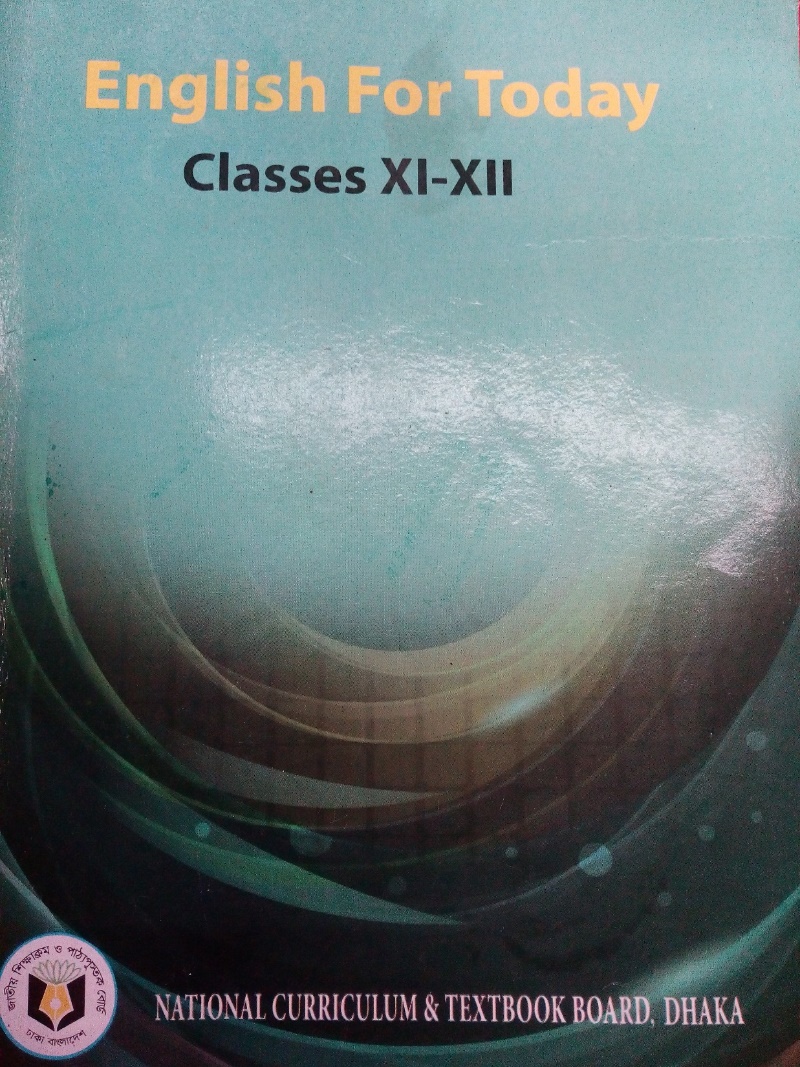 English 1st Paper
Class: xi
Unit: Nine (Myths and Literature)
Lesson: 4Time:45 minutes
24/06/2021
Announcement of the Lesson
HERCULES
Let us watch some pictures
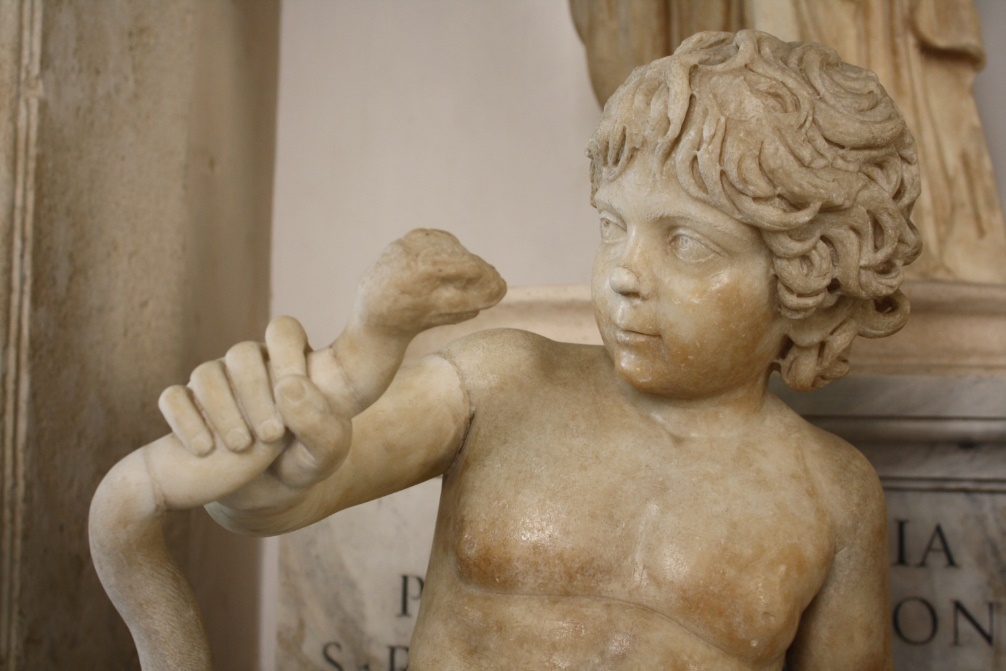 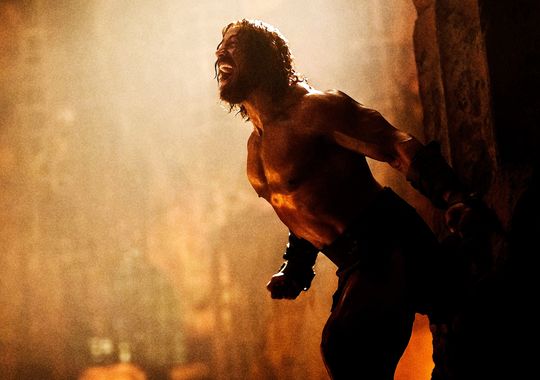 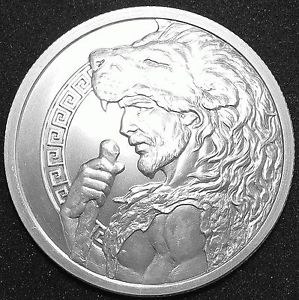 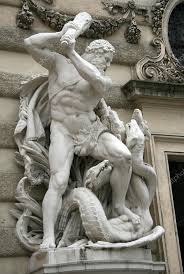 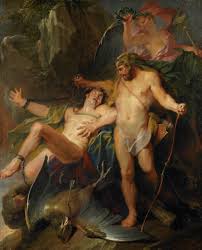 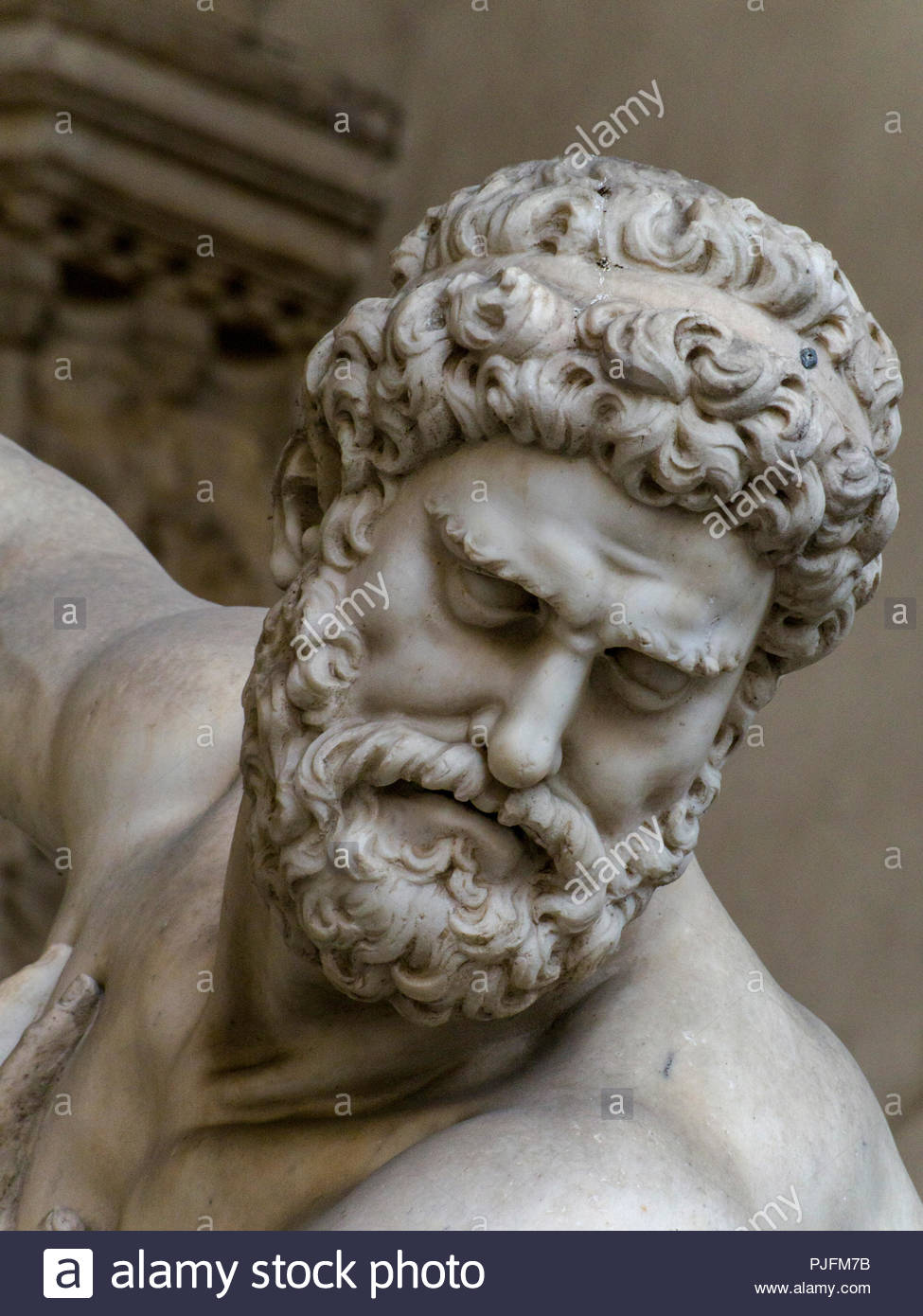 Learning outcomes
Students will be able to…….

# Tell the meaning of some words.
# Describe the” second labour” of the hero.
# Describe the reasons for calling Hercules a hero.
Word meaning
Terrible
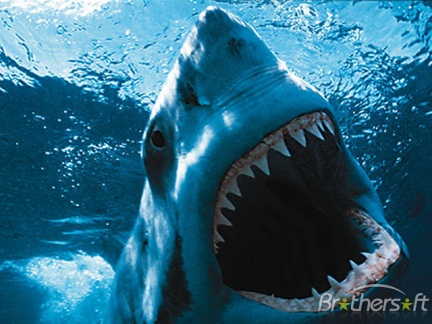 Dreadful
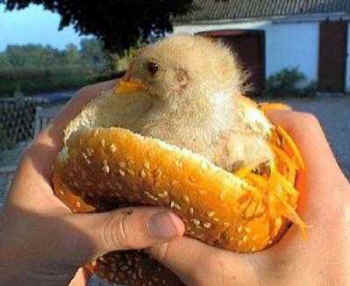 kill
Slay
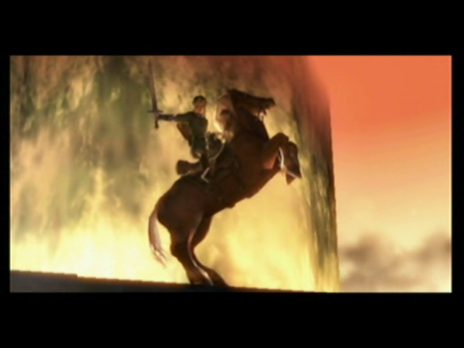 Victorious
Winner
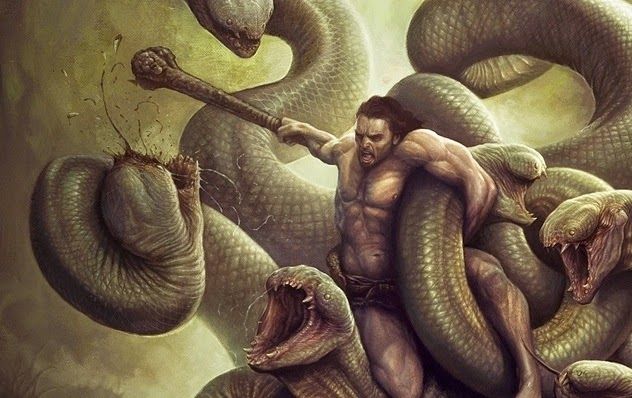 His next task was to slay a monster called Hydra that was ravaging the country of Argos.
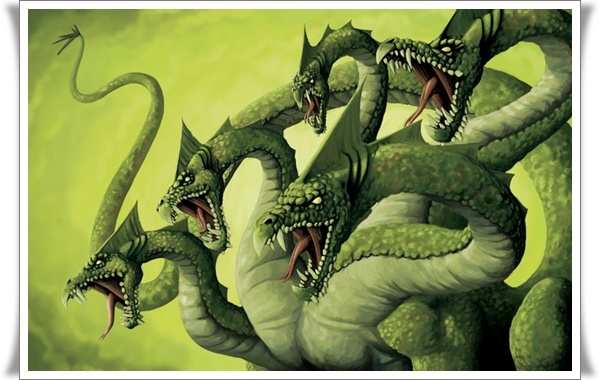 The Hydra had nine heads.
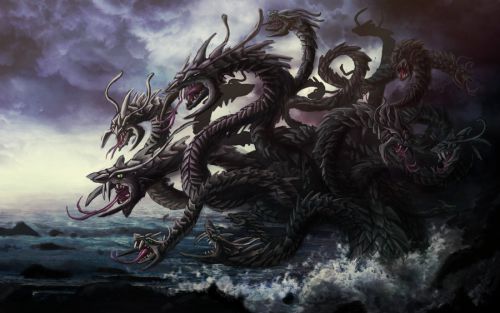 Among them the middle one was said to be immortal.
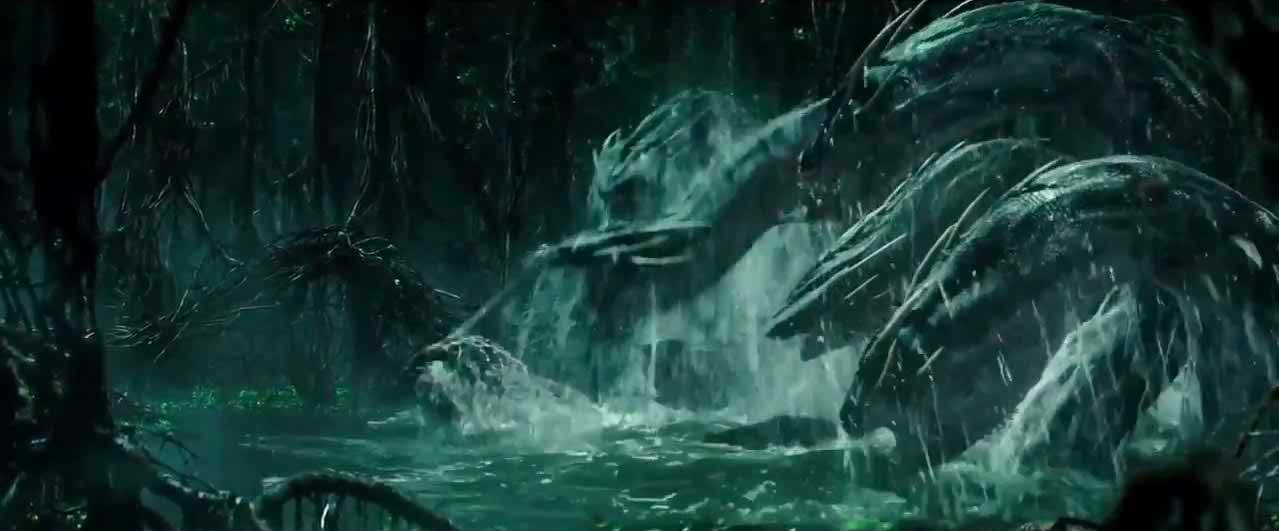 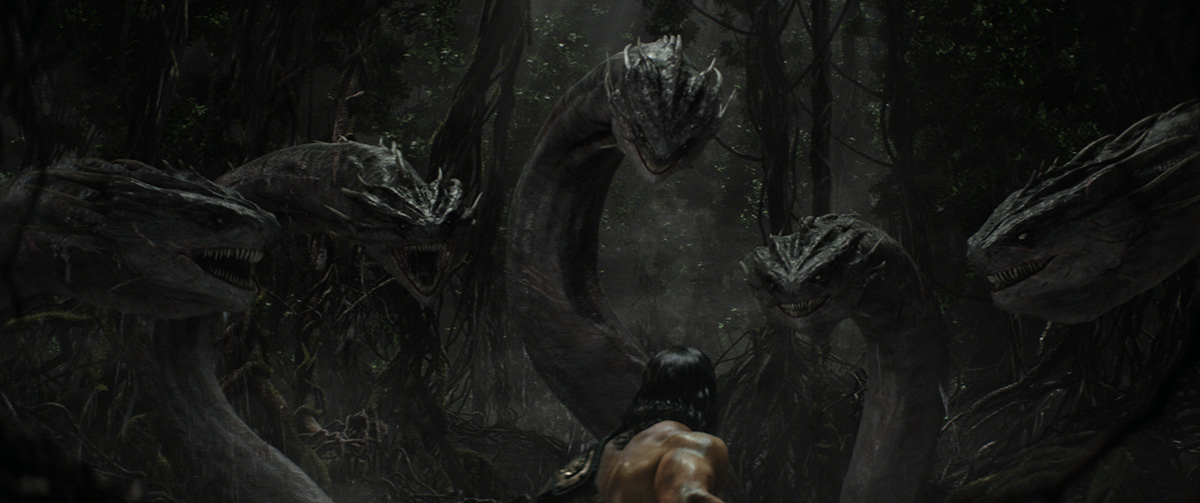 Our hero struck off its heads with his club, but whenever he knocked off a head ,two new ones erupted in its place.
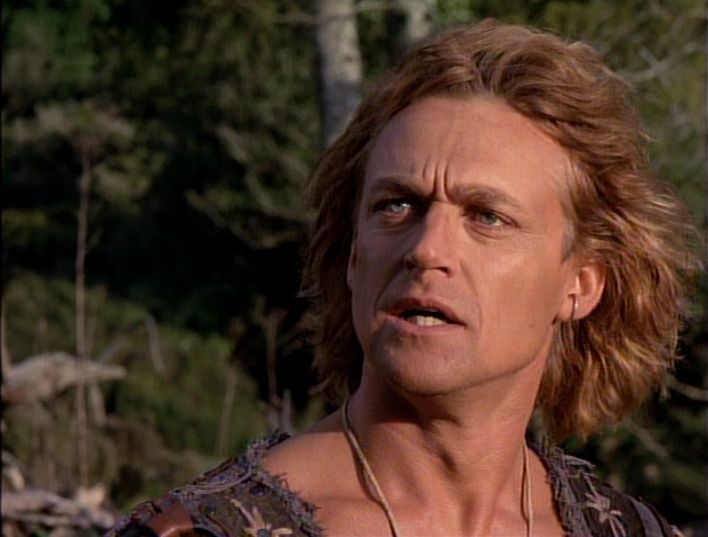 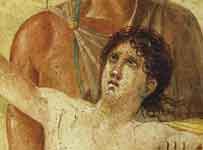 Micheal Hurst as Iolaus
Iolaus
Eventually with the help of his devoted servant Iolaus, Hercules succeeded in burning all the heads if the Hydra except the ninth or immoral one,  which he decided to bury under a huge rock.
Single work
1.Who gave Hercules all the labours?
2.What was the second labour of Hercules?
3. How did he kill the hydra?
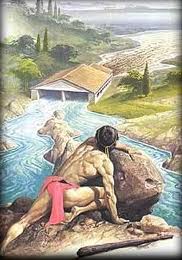 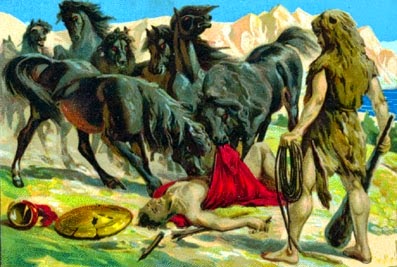 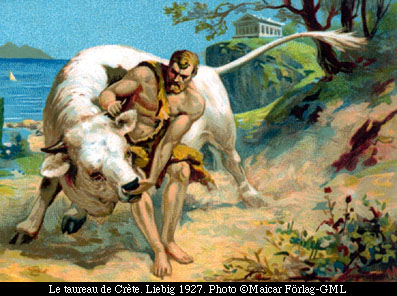 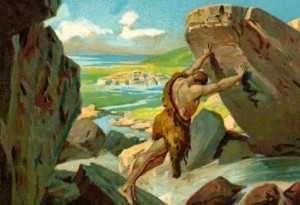 The stable
The Horses
The Boar
The Bull
Hercules triumphed again and again, as he would every time he was given an impossible task by Eurystheus
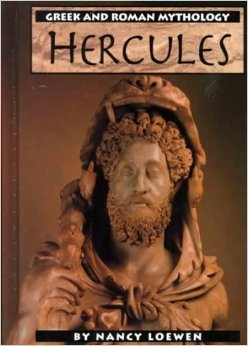 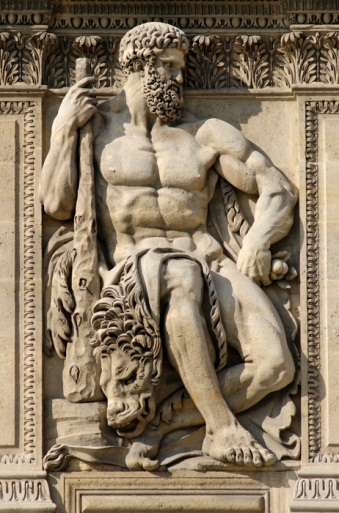 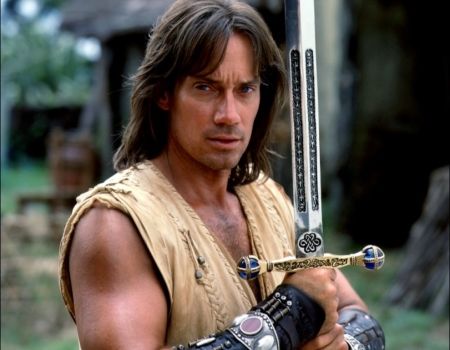 Kevin as Hercules
Because of  twelve labours Hercules began to acquire reputation of a hero possessing immense strength throughout the world.
Pair work
Discuss Hercules’s second labour?
2. What did he do with Hydra’s immortal head?
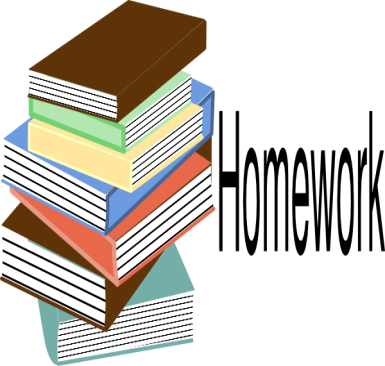 Write a paragraph on Hercules’ SECOND LABOUR
Thanks a lot
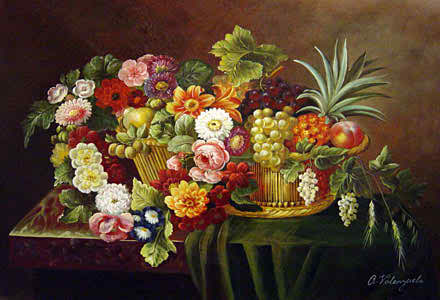